Хранение в памяти целых чисел
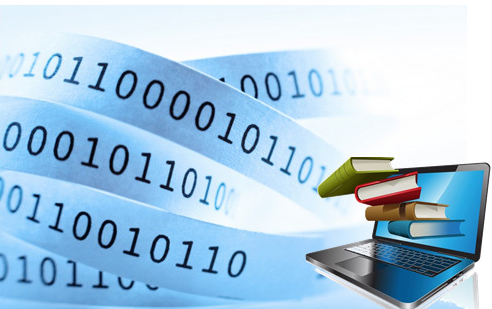 Целые числа без знака (unsigned)
Беззнаковые данные – не могут быть отрицательными.
78 = 10011102
старший
младший
биты
старший полубайт
старшая цифра
младший полубайт
младшая цифра
E16
416
10011102 = 4E16 = ‘N’
Целые числа без знака
1111 1111 
+  0000 0001
0
FF16
255
1 0000 0000
64
192
4016
C016
128
8016
128
0
255
64
192
016
4016
8016
C016
FF16
Целые числа без знака: диапазон
Целые числа со знаком
?
Сколько места требуется для хранения знака?
Старший (знаковый) бит числа определяет его знак. Если он равен 0, число положительное, если 1, то отрицательное.
≥ 0
Прямой код:
78 = 10011102
– 78 = –10011102
< 0
операции с положительными и отрицательными числами выполняются по-разному!
Целые числа со знаком
?
!
Как кодируется «-1»?
При K-битном кодировании дополнительный код   числа «–X» равен двоичному коду числа 2K – X   (дополнение до 2K).
Идея: «– 1» должно быть представлено так, чтобы при сложении с числом «1» получить 0.
1111 1111 
+  0000 0001
-1  255
  1
256
1 0000 0000
Для 8-битных чисел: код числа «–X» равен двоичному коду числа 256 – X (дополнение до 256).
Как построить дополнительный код?
Алгоритм А0: перевести число 2K – X в двоичную систему счисления.
для вычислений требуется K+1 разряд
Алгоритм А1: 
перевести число X в двоичную систему счисления;
построить обратный код, выполнив инверсию всех битов (заменить 0 на 1 и наоборот);
к результату добавить 1.
78 = 010011102
10110001
 инверсия
-78  10110010
+1
Как построить дополнительный код?
Алгоритм А2: 
перевести число X-1 в двоичную систему счисления;
выполнить инверсию всех битов.
78 - 1 = 77 = 010011012
 инверсия
-78  10110010
Алгоритм А3: 
перевести число X в двоичную систему счисления;
выполнить инверсию всех старших битов числа, кроме младшей единицы и нулей после нее.
78 = 010011102
 инверсия
-78  10110010
Целые числа со знаком
8016
7F16
–128
127
– 64
С016
4016
64
1
– 1
0
FF16
1
–1 0 1
–128
127
–64
64
8016
С016
FF16
0116
4016
7F16
Целые числа co знаком: диапазон
Спасибо за внимание!